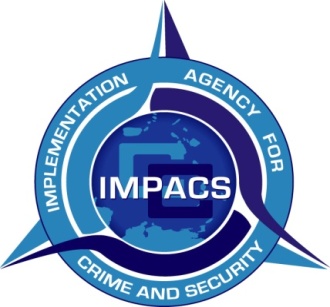 ICAO TRIP 2019– CARICOM Regional Advance Passenger Information Programme
Michael Jones
Executive Director (Ag)
CARICOM IMPACS
Presentation Format
Historical Perspective
Current Activities
Future Prospects
Fashioning Context
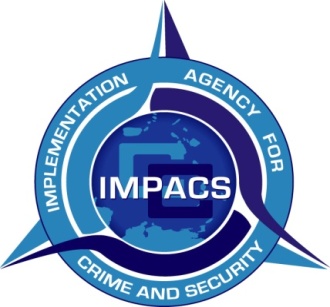 Where we were
The 2007 Cricket World Cup Nine Plus One
Sunset to Permanence to Expansion
Lessons Learnt
Legislative
Operational
Participative
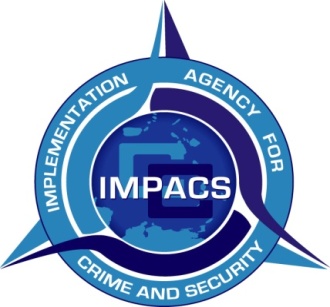 Where we are
Upgrade of Infrastructure to include ATS-G
Updated Legislation
Implementation of INTERPOL Caribbean Liaison Office
Expanded Database Access
Supporting Other Border Management Operations
Regional AIRCOP Programmes
Harmonization of Training & SOPs
Common Vetting Policies
Expanded Network of Participants
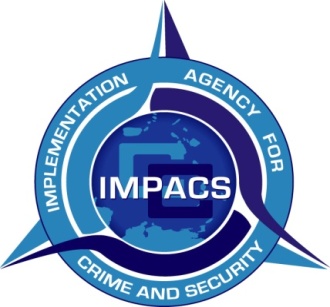 Where we are going
UN Countering Terrorist Travel Programme
Replicated Network Excellence
Expanded Network of Systems
Advance Cargo Information Systems
Regional Integrated Ballistic Information Network
Strategic Intelligence Fusion Centre(s)
Mining Opportunities for Latent Stakeholders
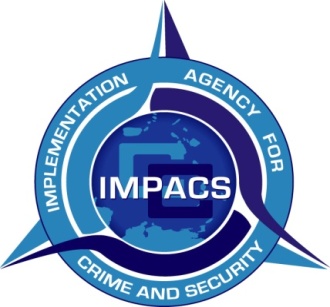 Fashioning Context
Difficulties of Multinational Organizations
Perennial Financial Challenges => Self-Sustainability
CSME and a Single Domestic Space
Strengthening Regional Security Cooperation
Membership of UN Security Council 2020/2021
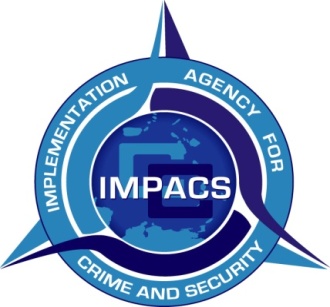 Thank You
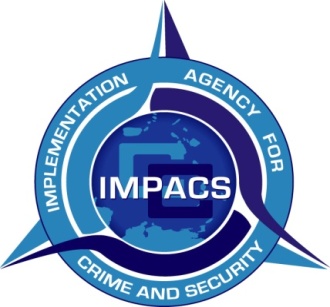